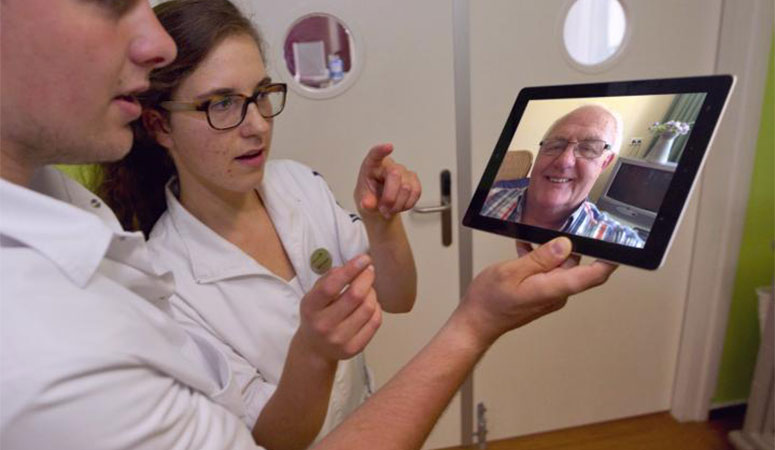 Hoe technologie het werken in de zorg verandert
Dr. Irene van de Glind
Dr. Geertje van de Ven
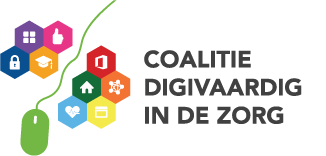 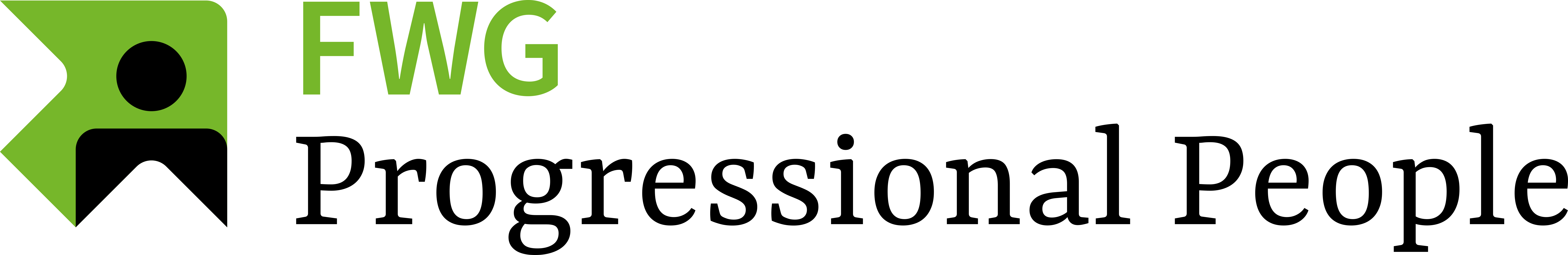 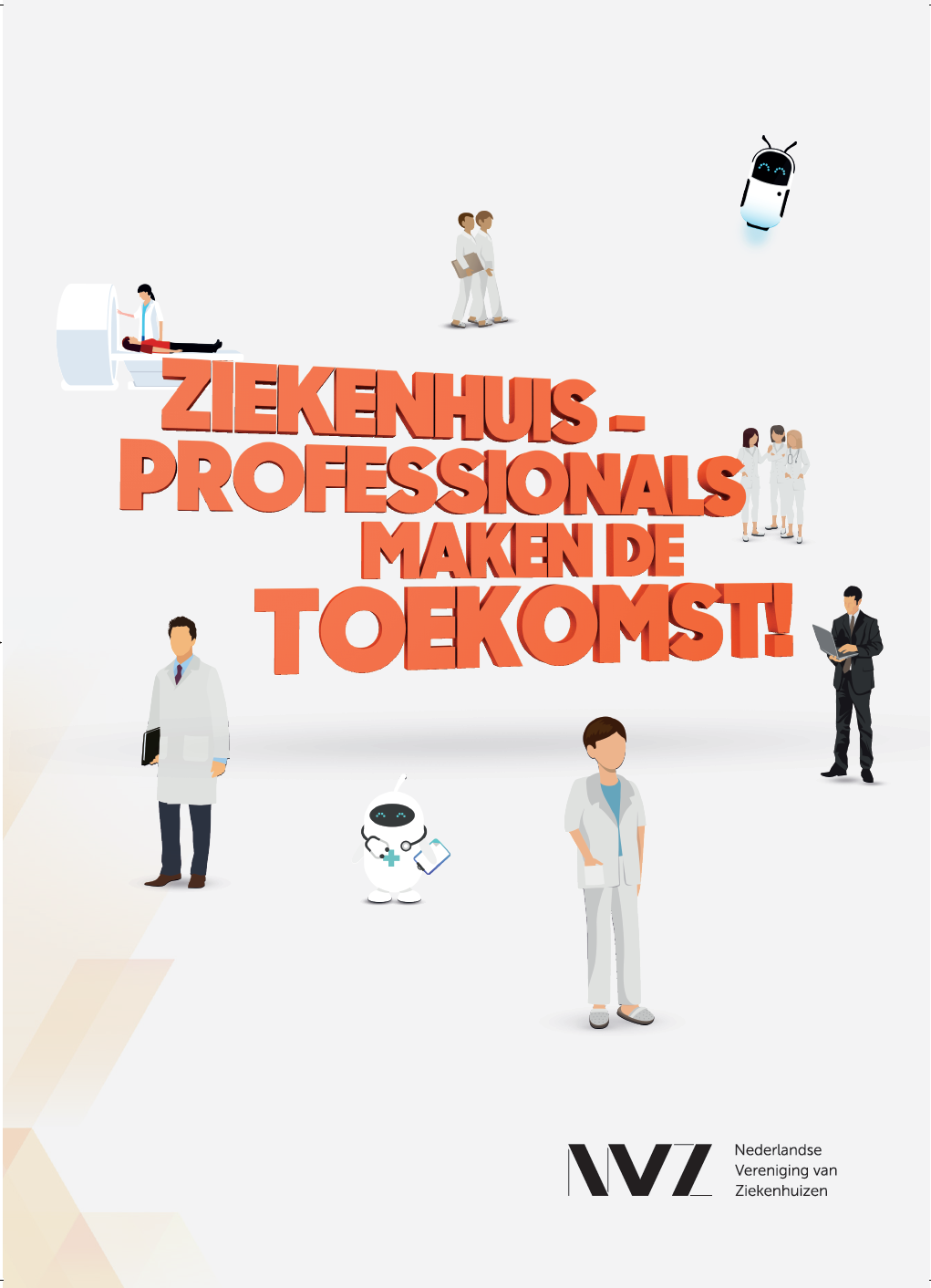 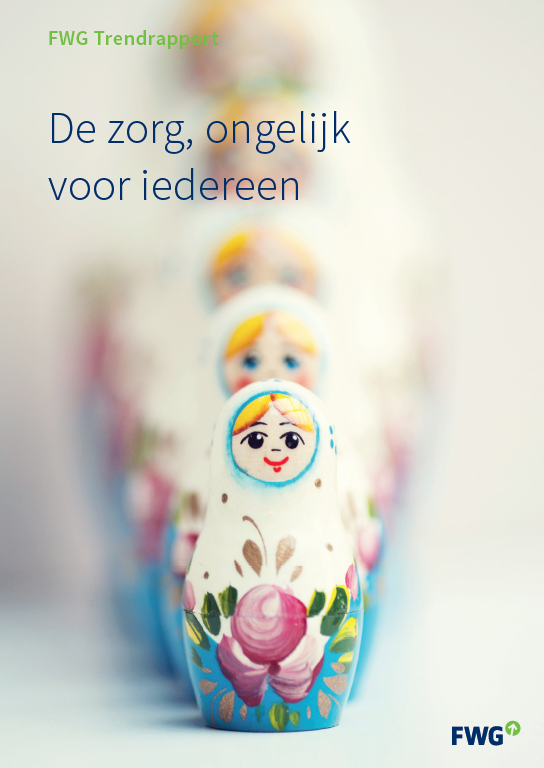 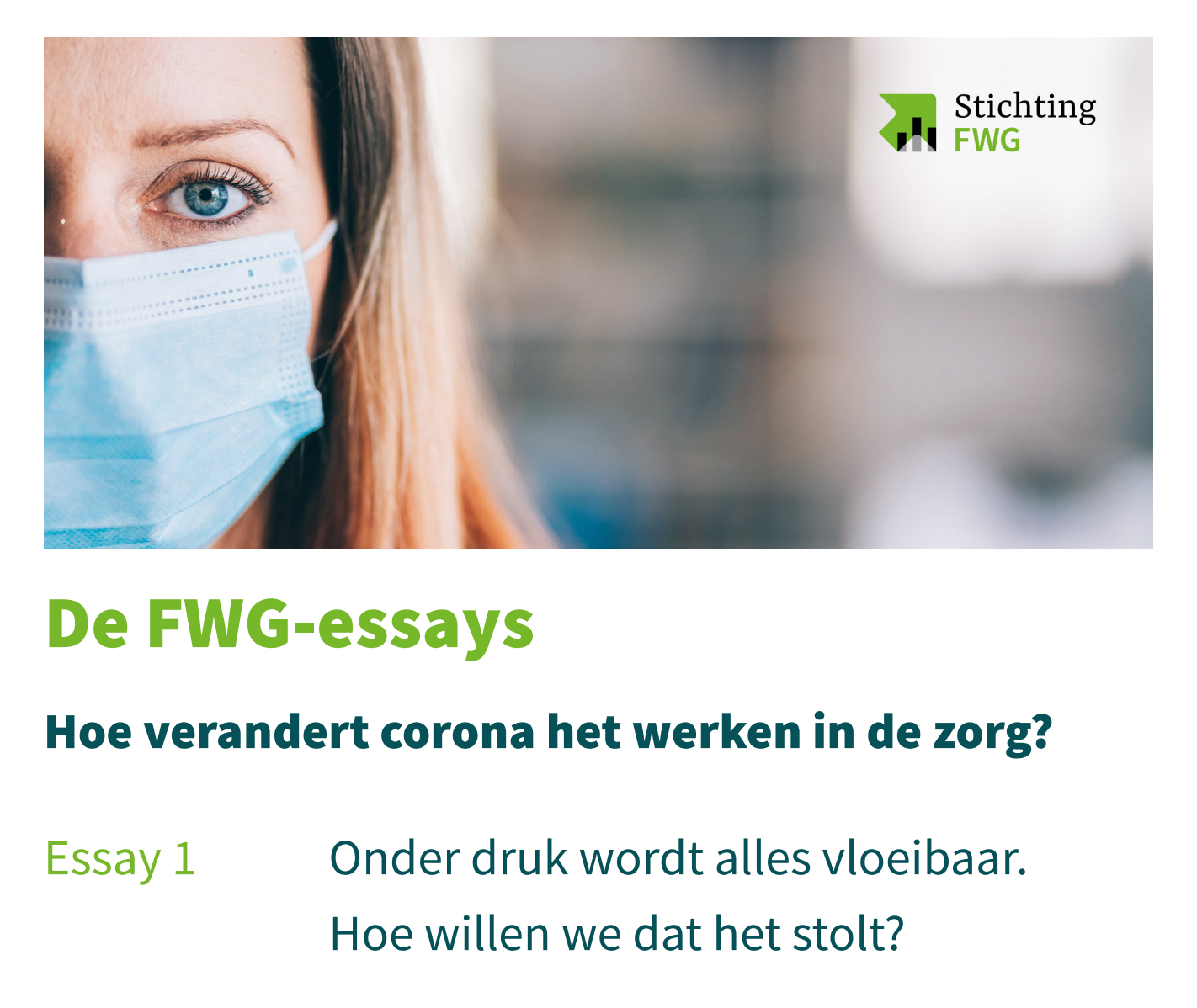 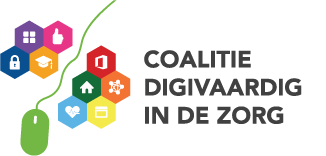 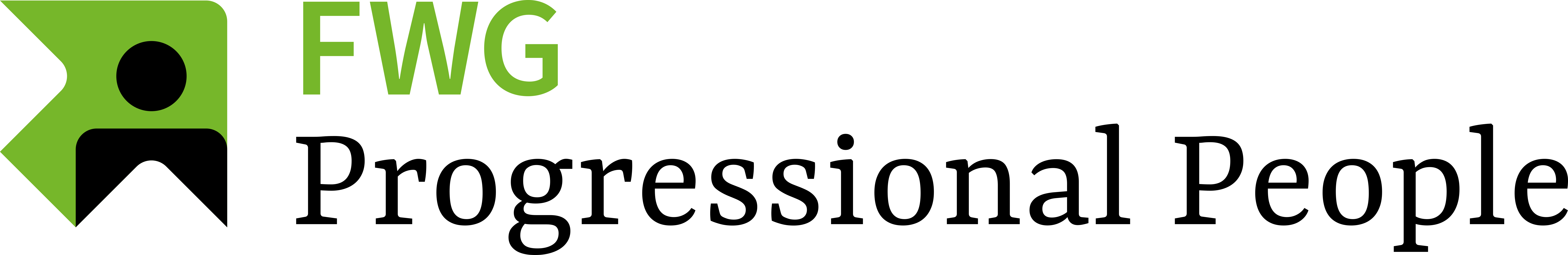 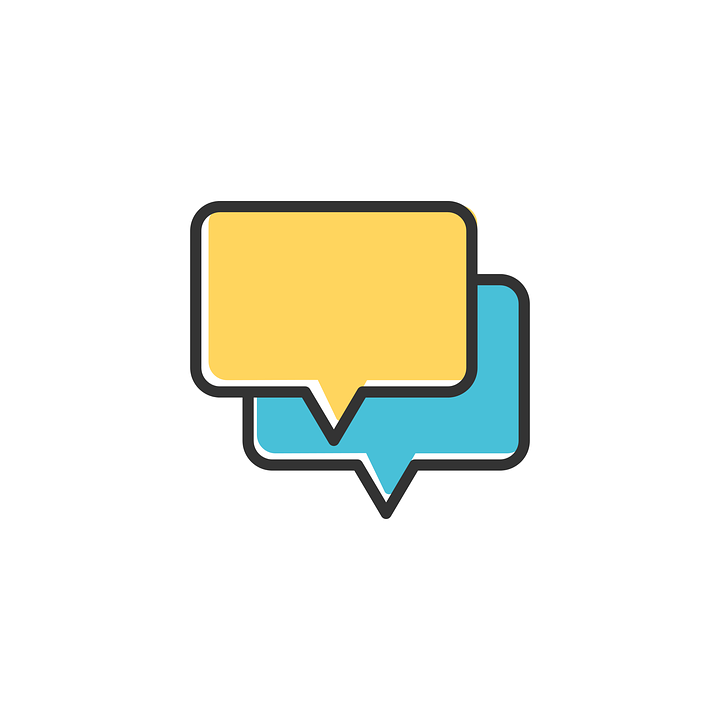 Vind je dat technologie het werk in de zorg lichter of zwaarder maakt? 


Typ je (korte) antwoord in de chat
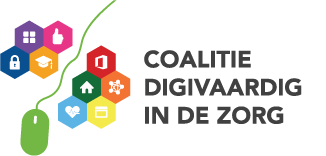 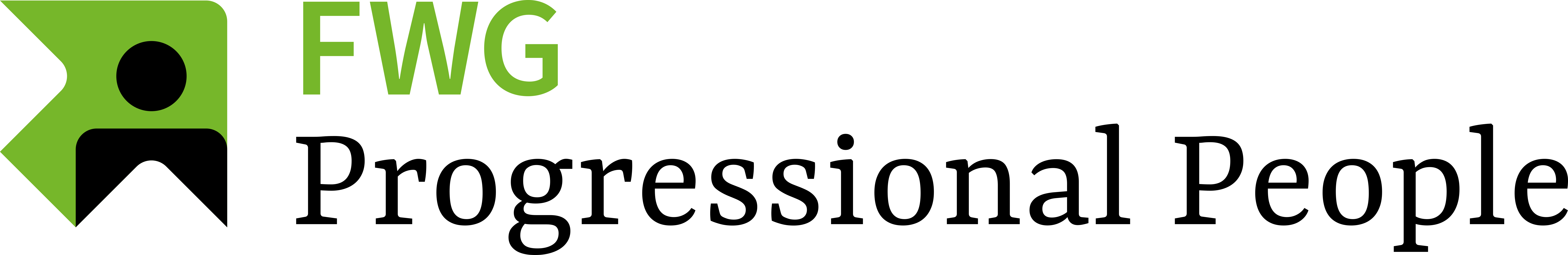 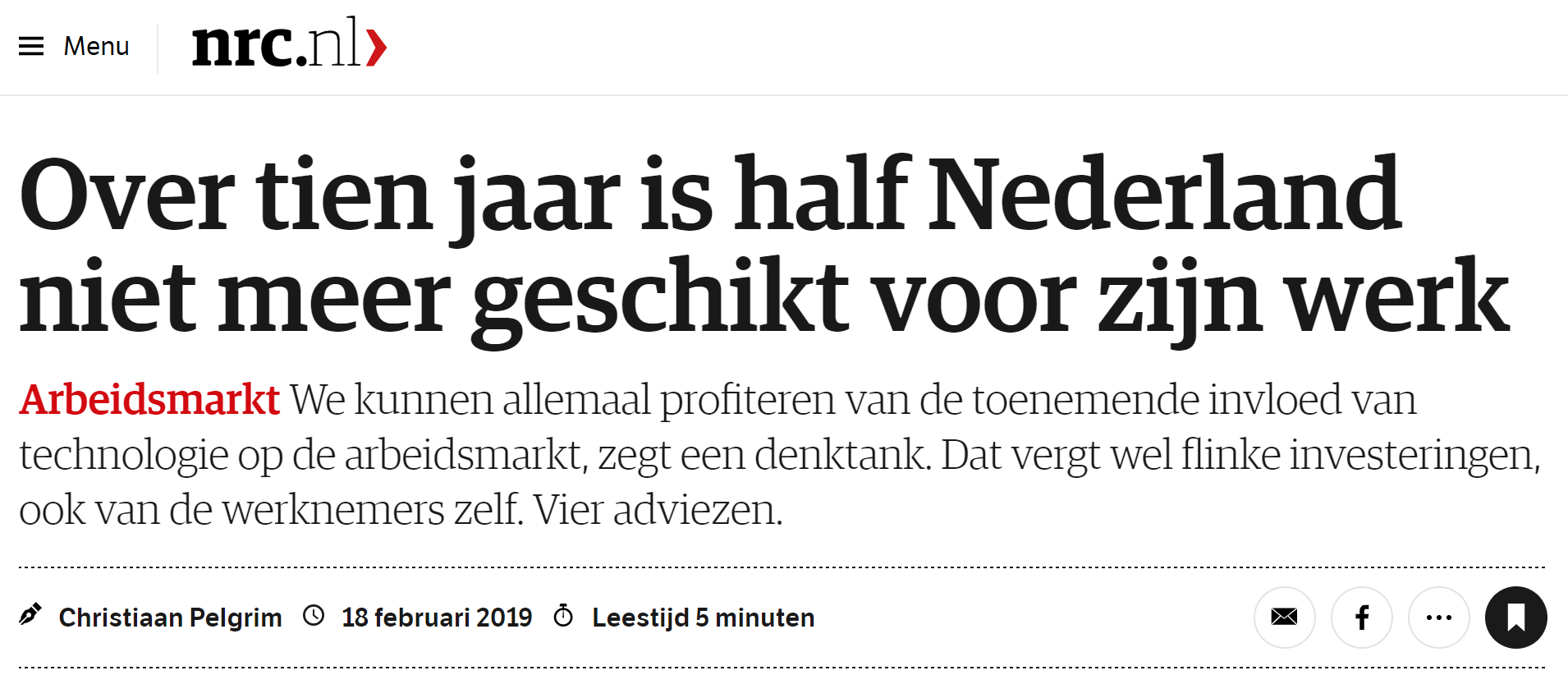 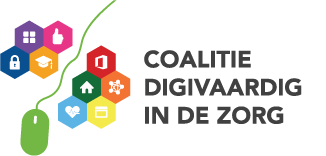 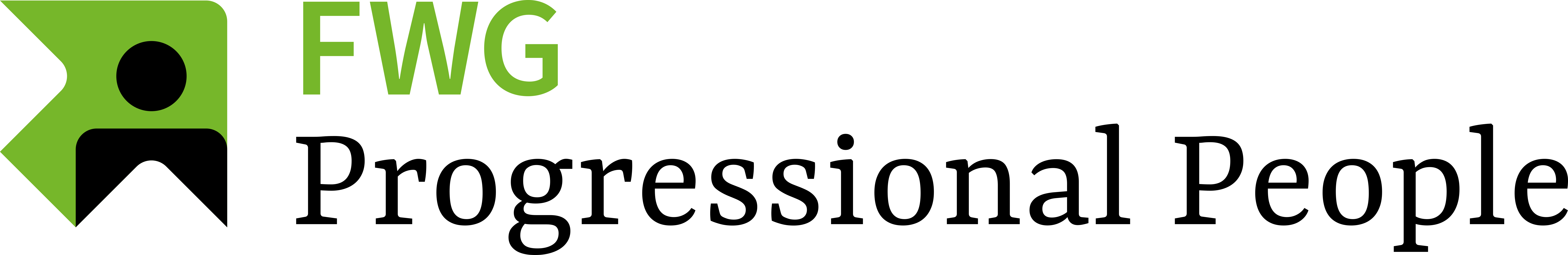 Enkele voorbeelden van technologie in sneltreinvaart
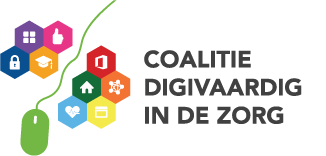 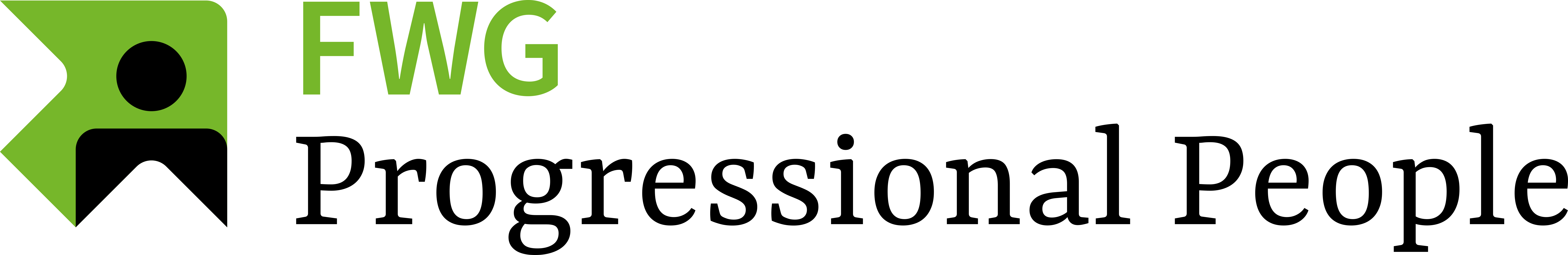 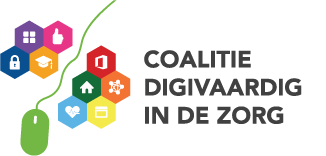 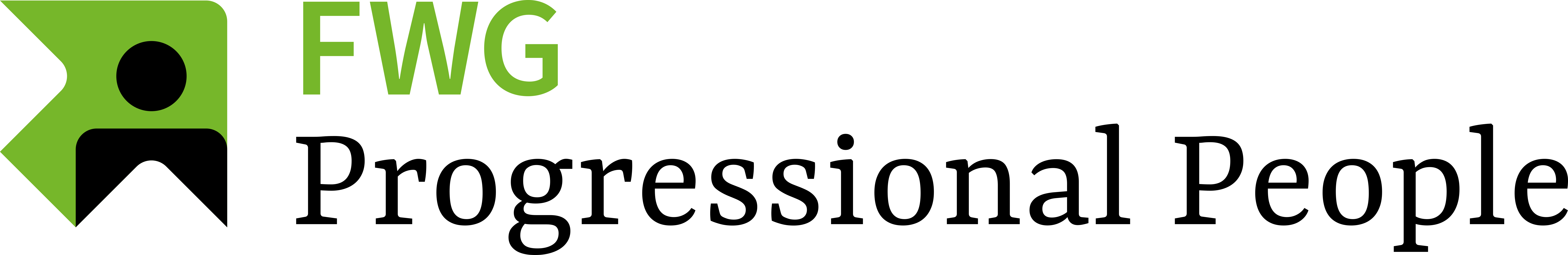 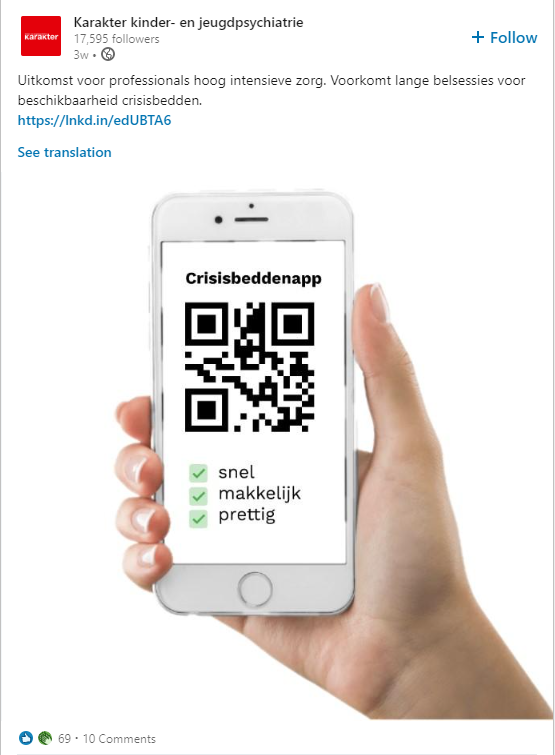 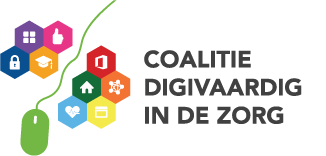 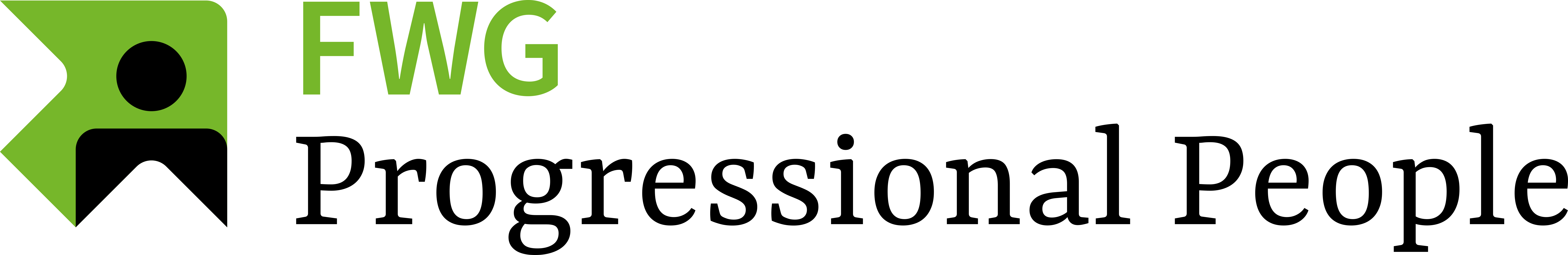 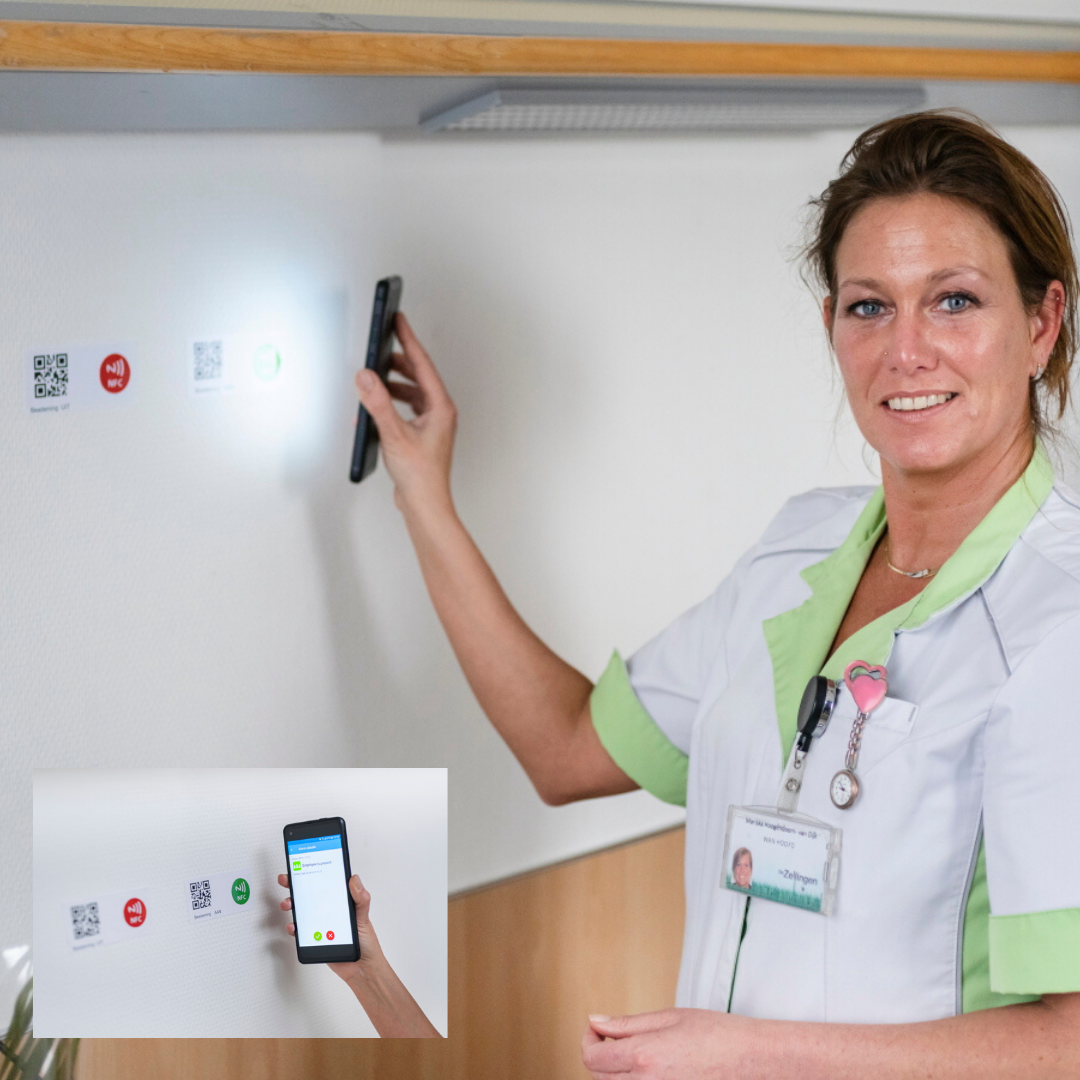 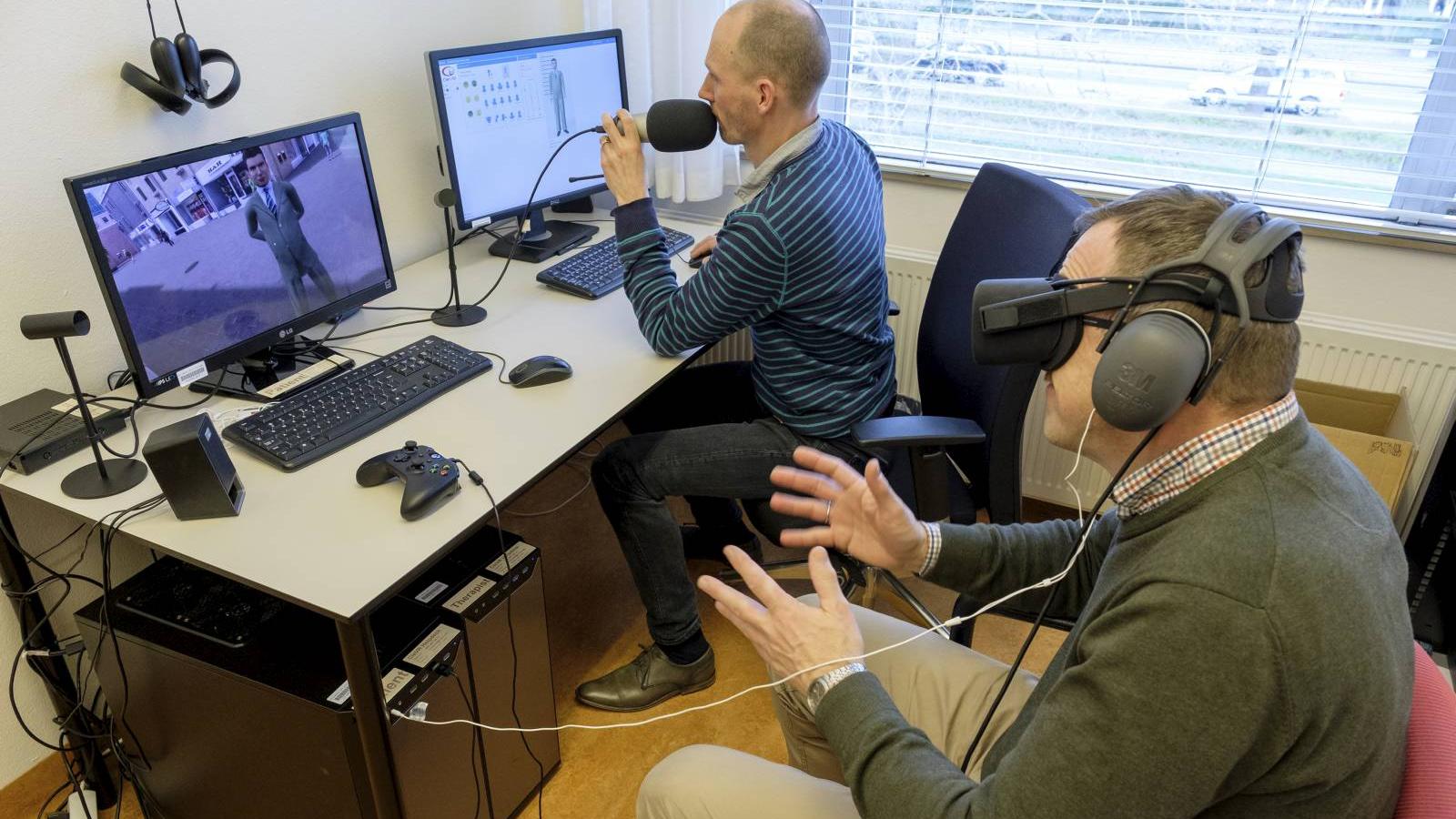 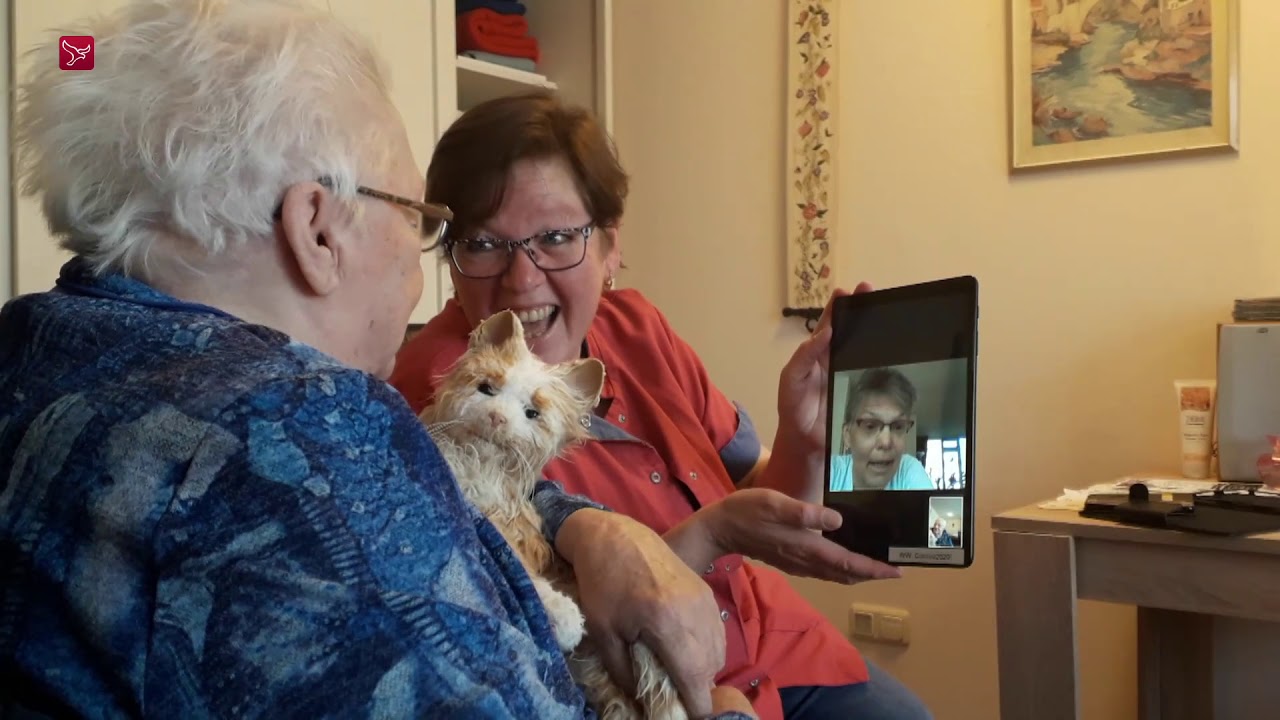 Zorgtaken aanbieden op een digitaal platform
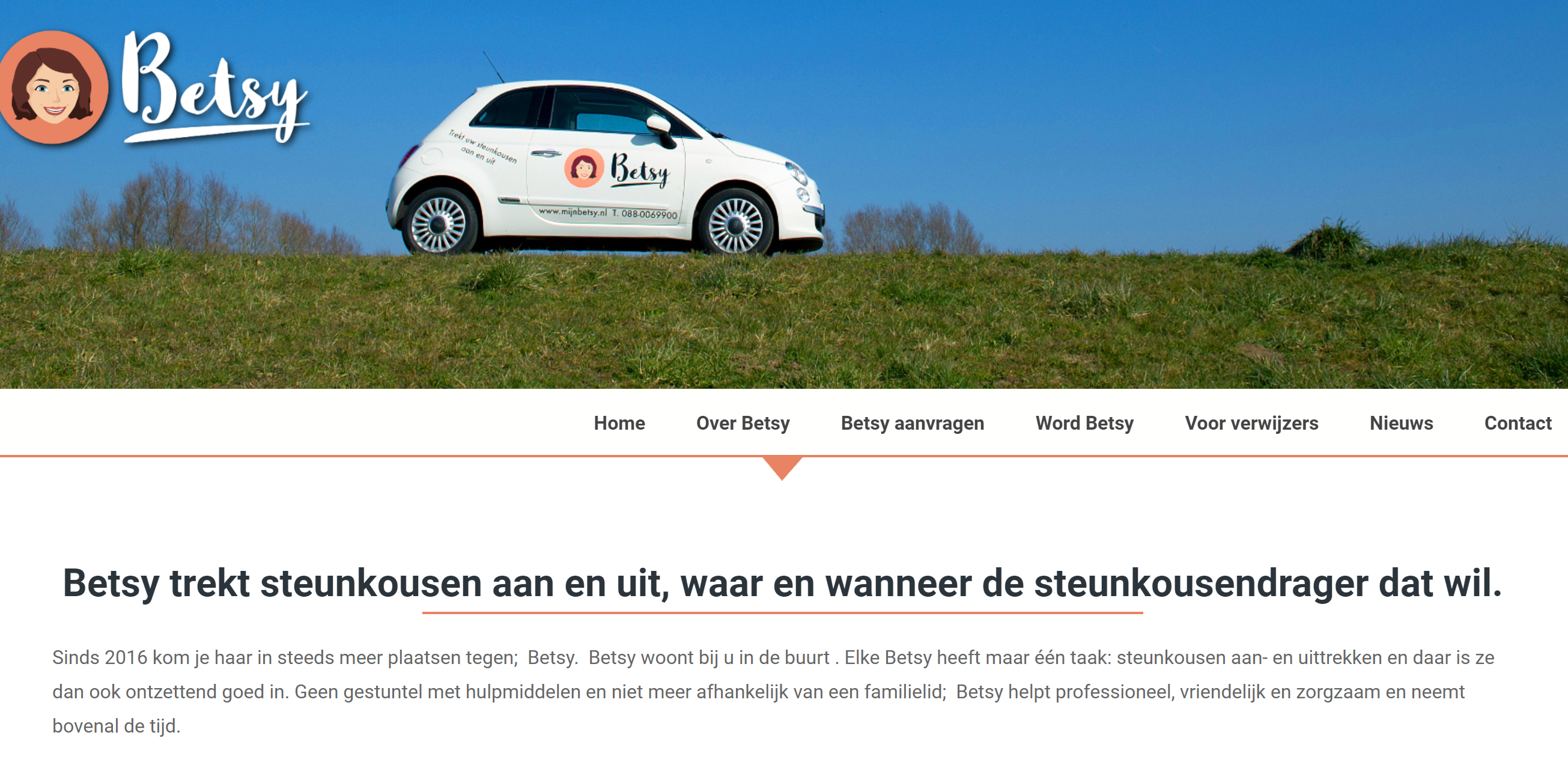 Robot bereidt medicijnen
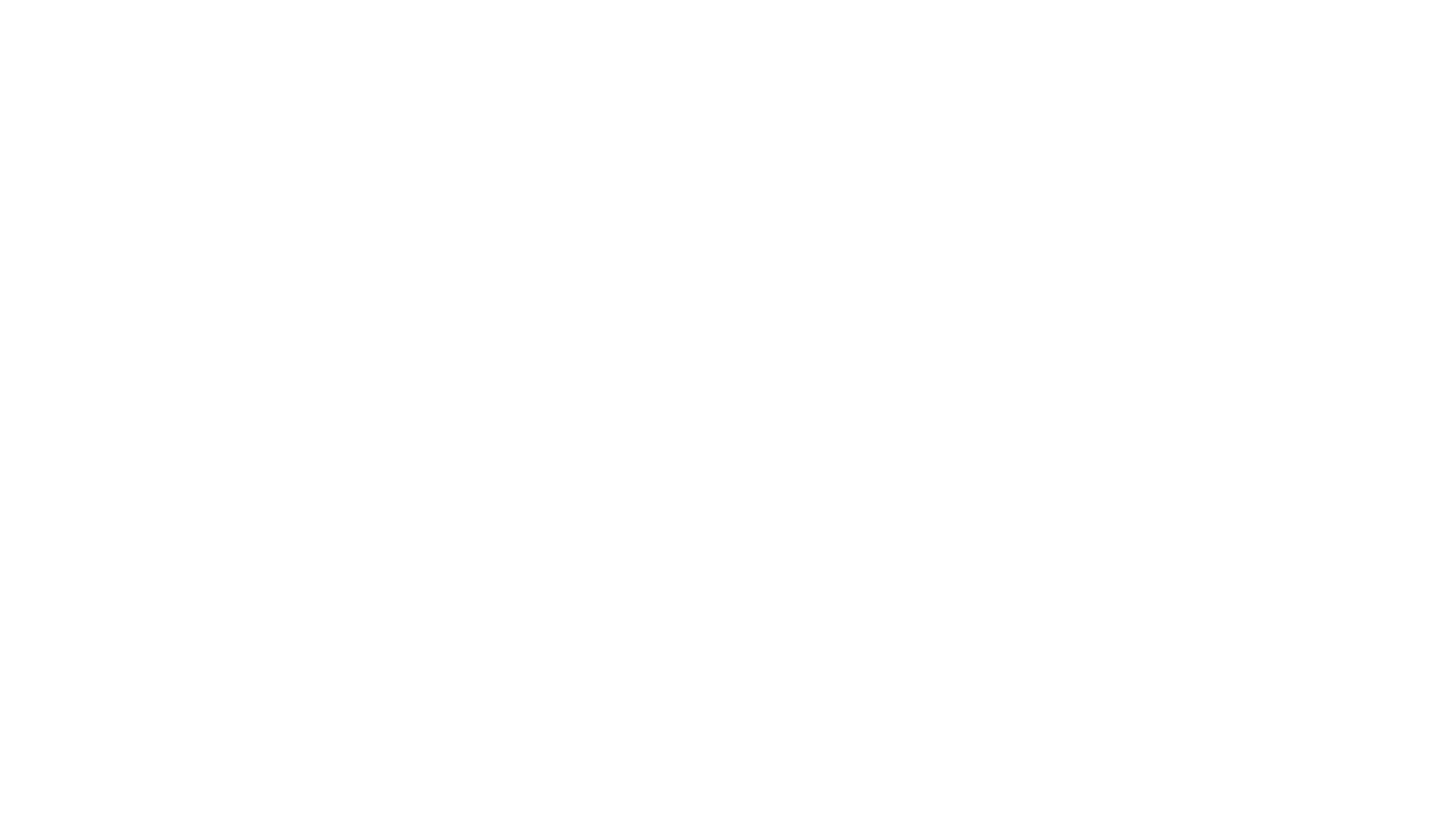 Hoe verandert technologie het werken in de (toekomst van) de zorg?
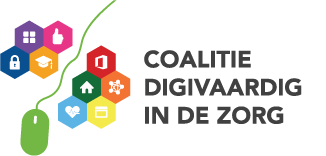 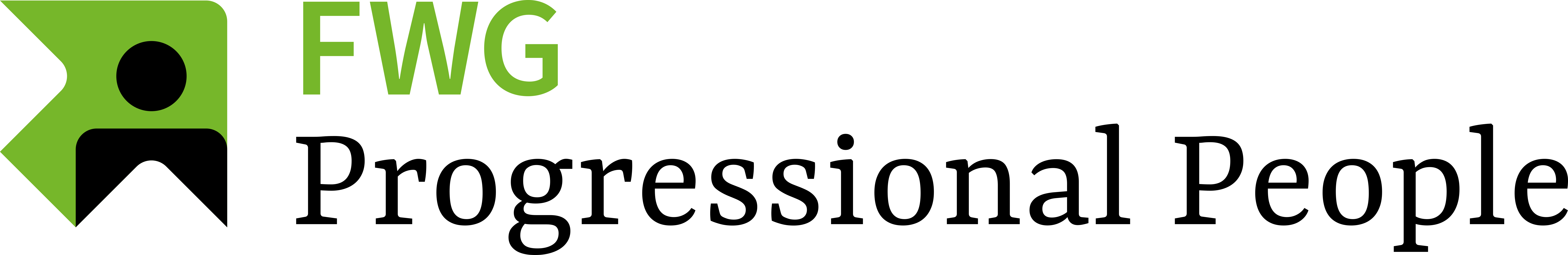 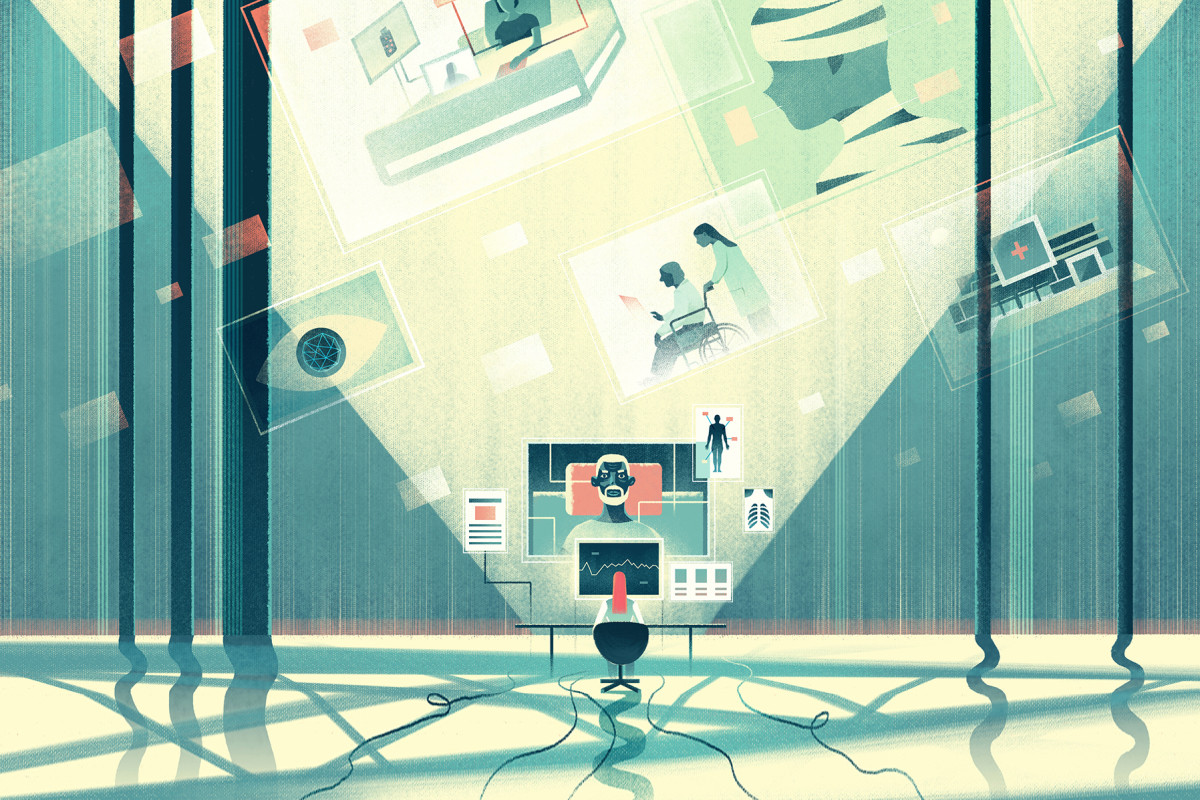 ICT een centralere plek
De taal van de zorg én van techniek
Werkprocessen op zijn kop
Achter beeldschermen / smartphone in de hand
Bij patiënten thuis (alle levensdomeinen)  
Meer samenwerken
Verdwijnende taken
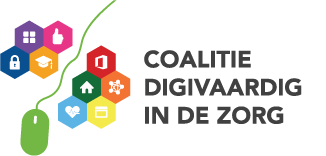 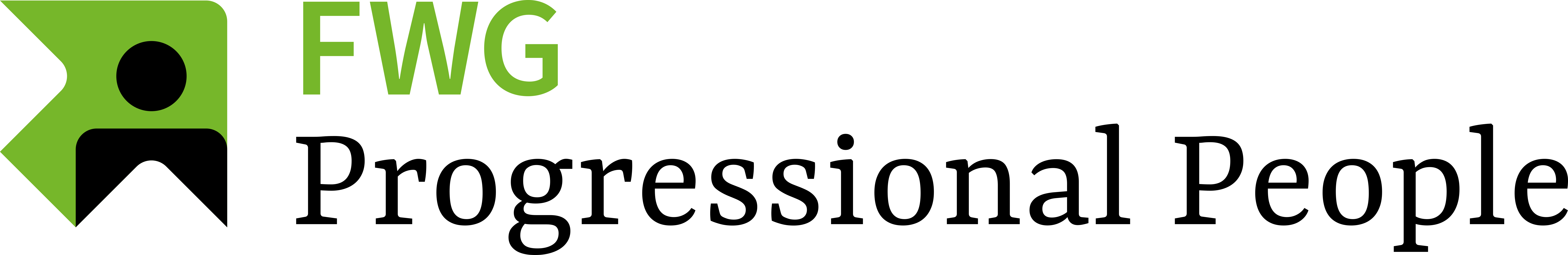 “Het automatiseren van taken is niet altijd hetzelfde als het automatiseren van banen”Arbeid in transitie, Denkwerk, januari 2019
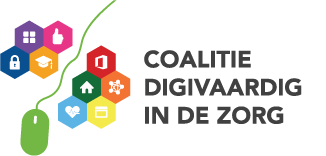 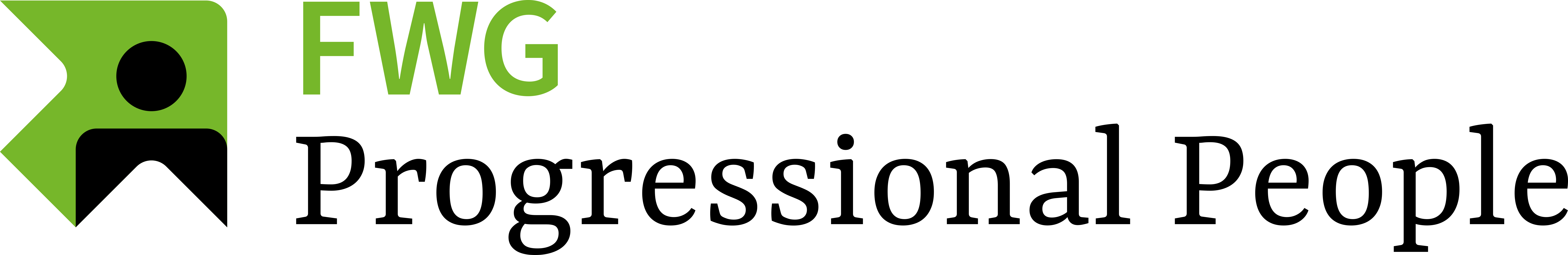 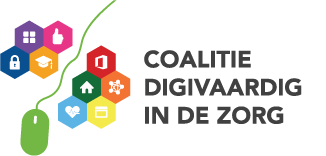 Arbeid in transitie, DenkWerk, januari 2019
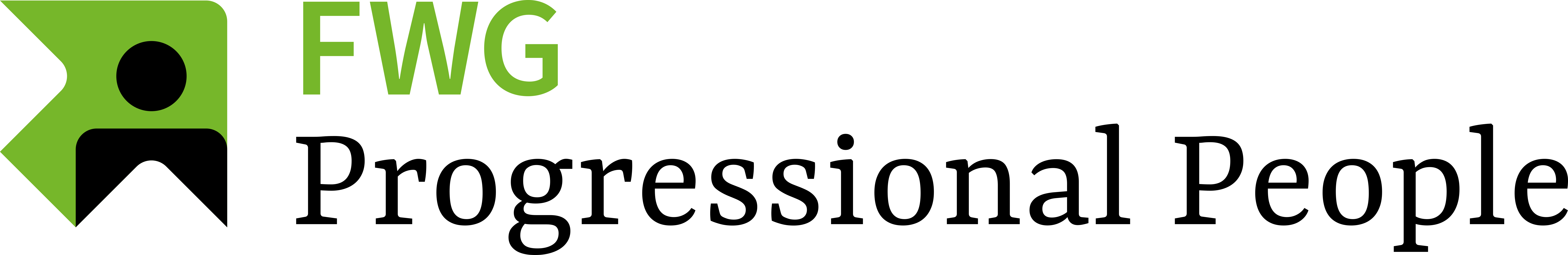 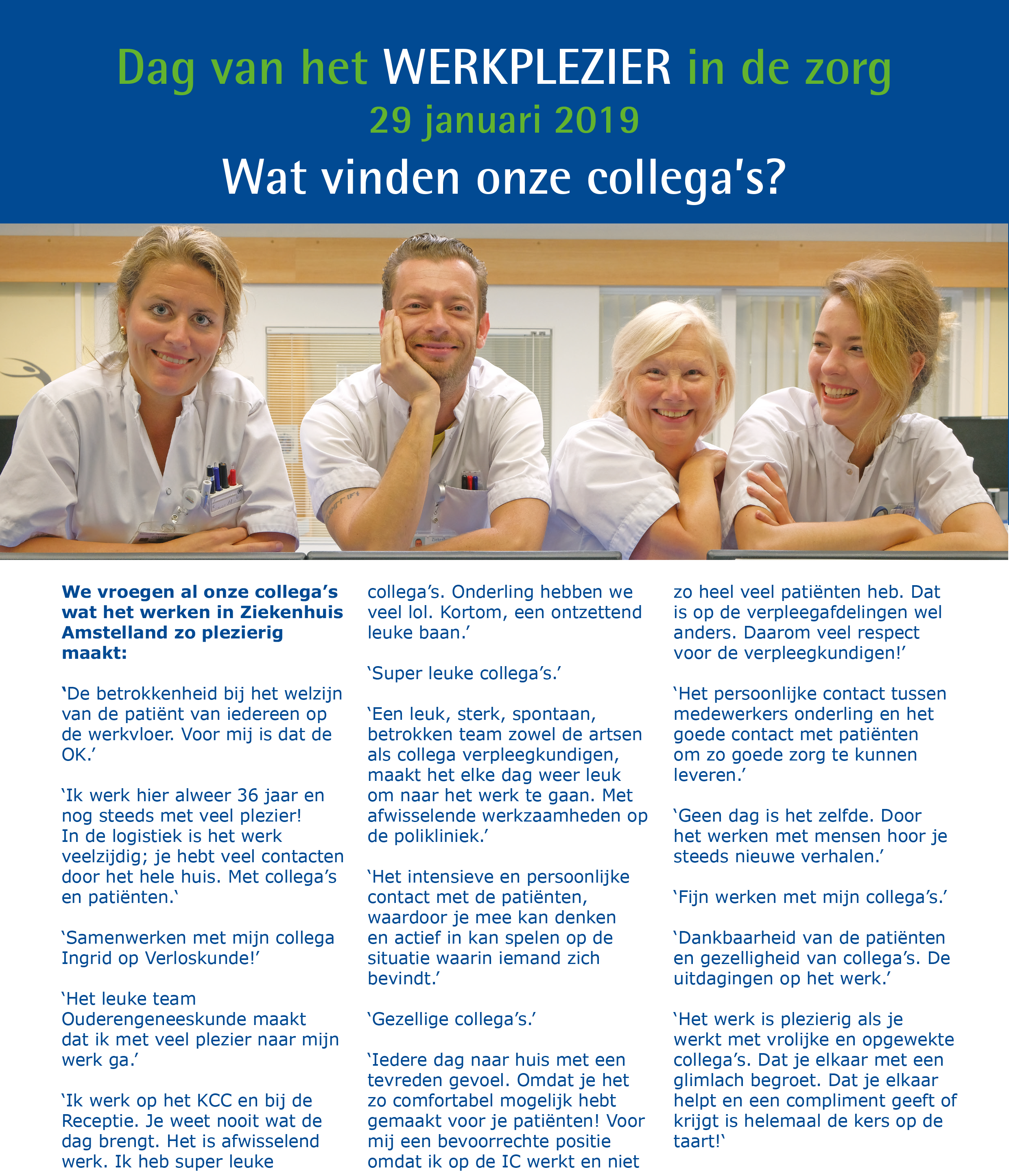 Werk
Werk is meer dan een bundeling taken: vakmanschap, werkplezier
Balans in taken en verantwoordelijkheden, autonomie, afwisselend werktempo, mentale ruimte
Pleidooi voor een brede benadering
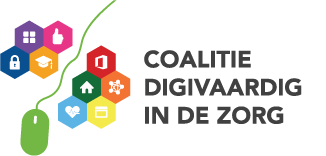 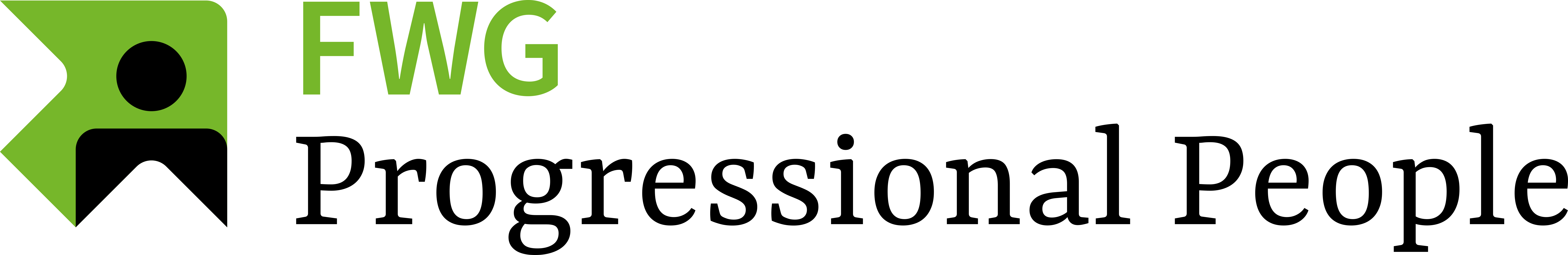 [Speaker Notes: Technische manier van kijken: wat doet technologie met taken en functies

Maar: werk is meer dan een bundeling taken: vakmanschap, plezier hebben in werk
Balans in taken en verantwoordelijkheden, autonomie, afwisselend werktempo, mentale ruimte
Wij pleiten voor een brede benadering – niet alleen maar kijken hoe je werk zo efficiënt mogelijk kan herschikken]
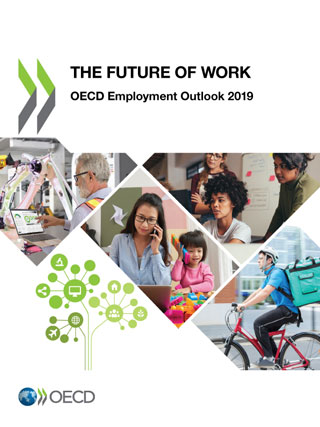 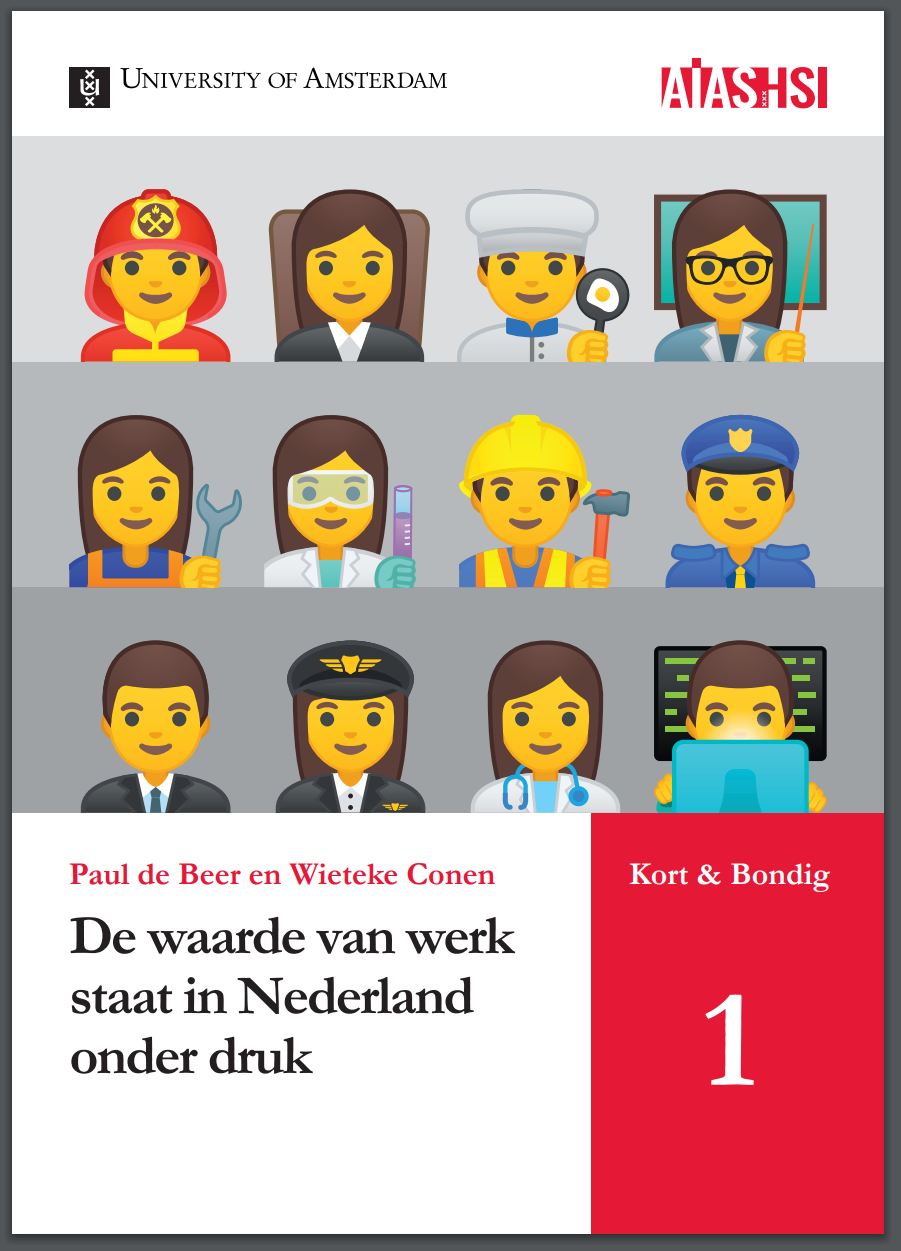 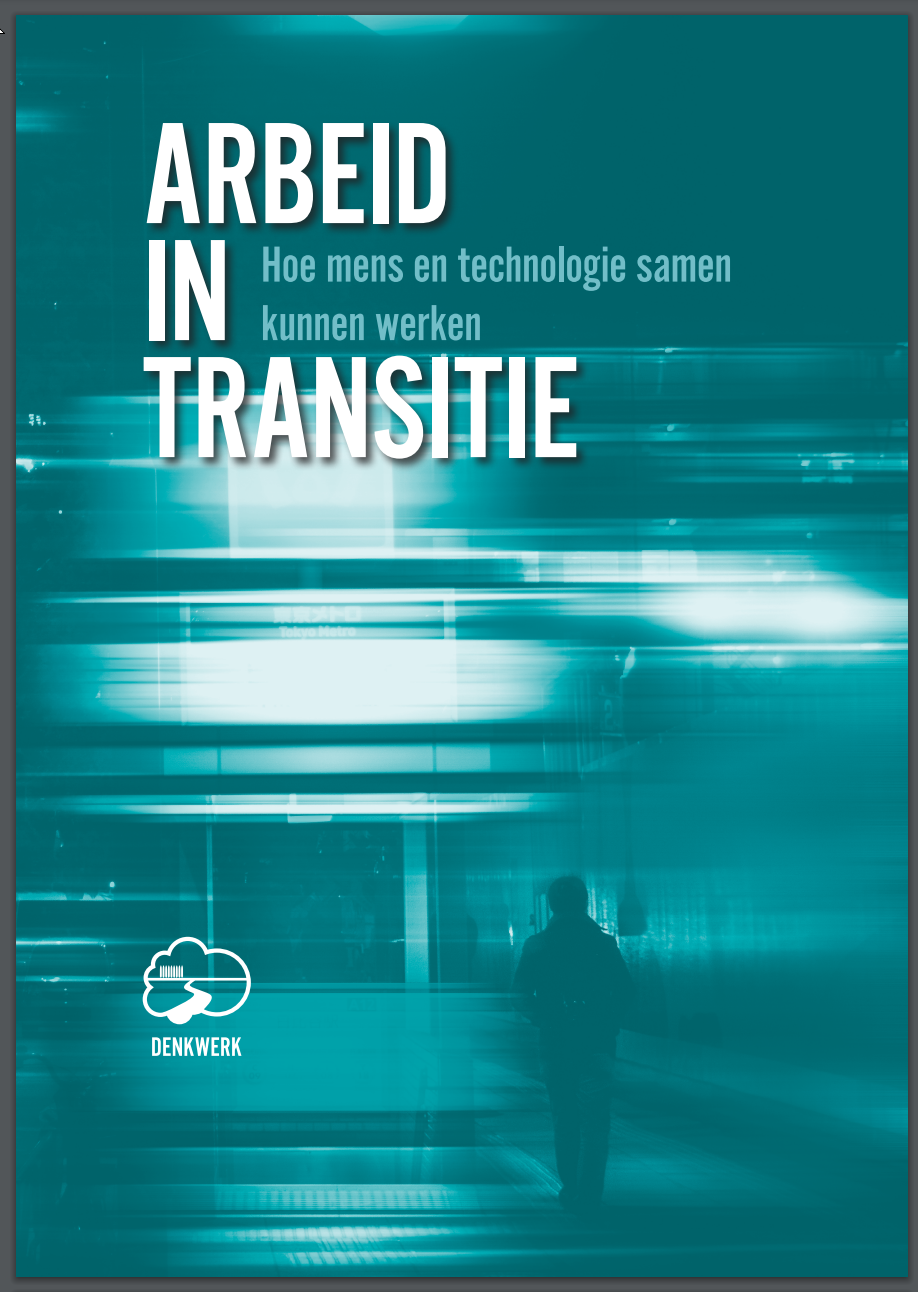 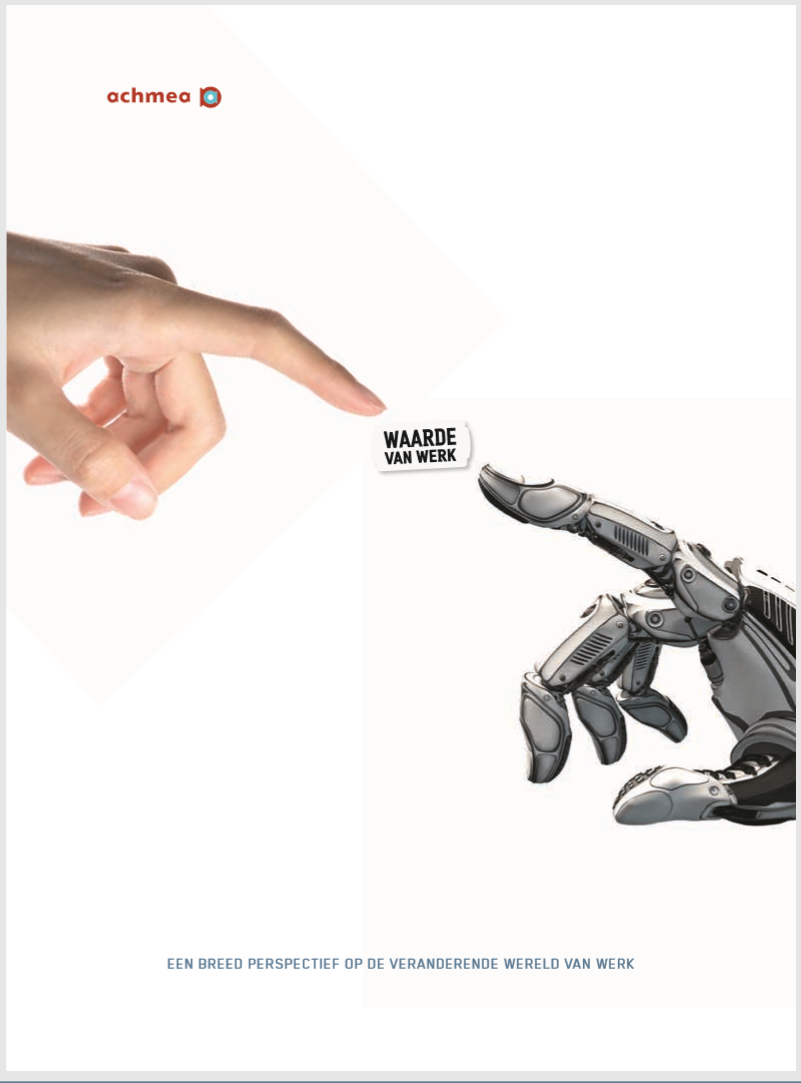 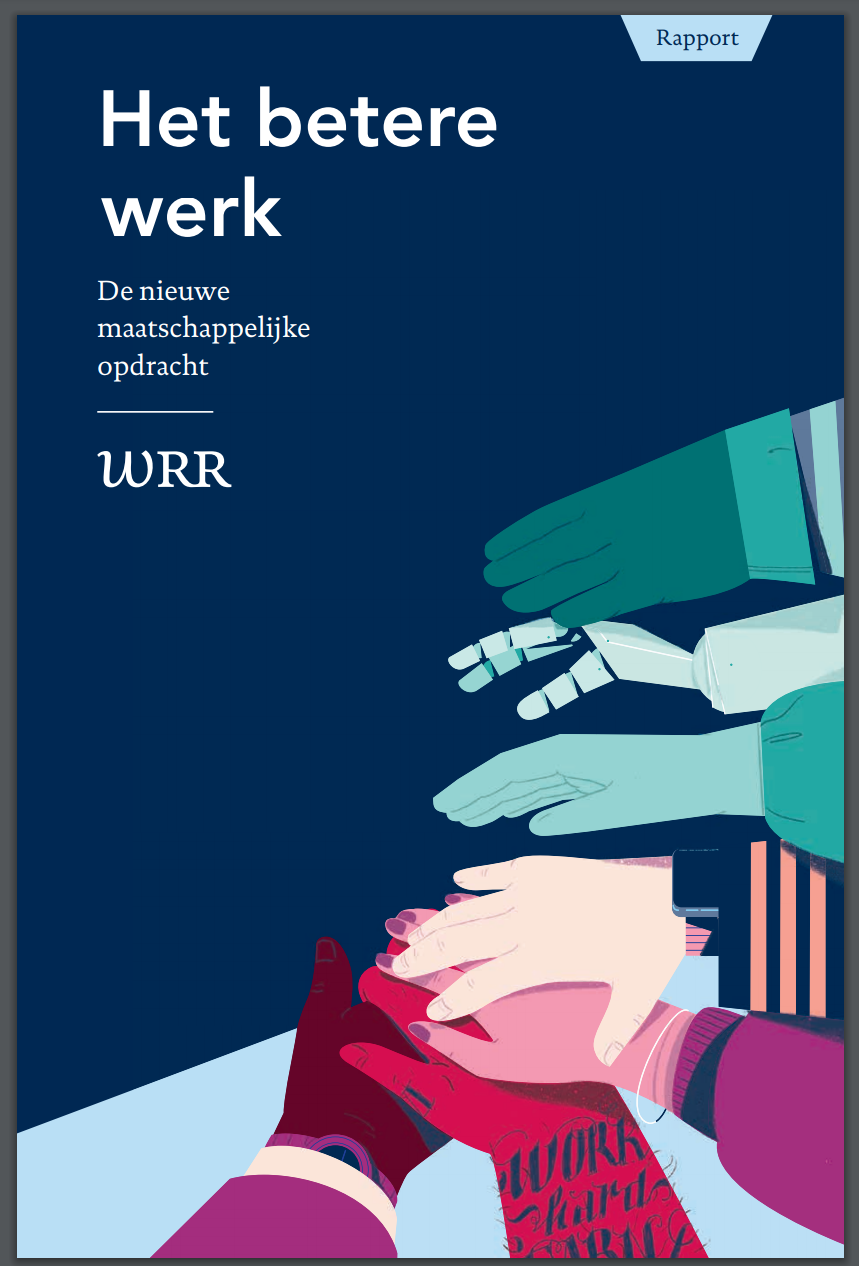 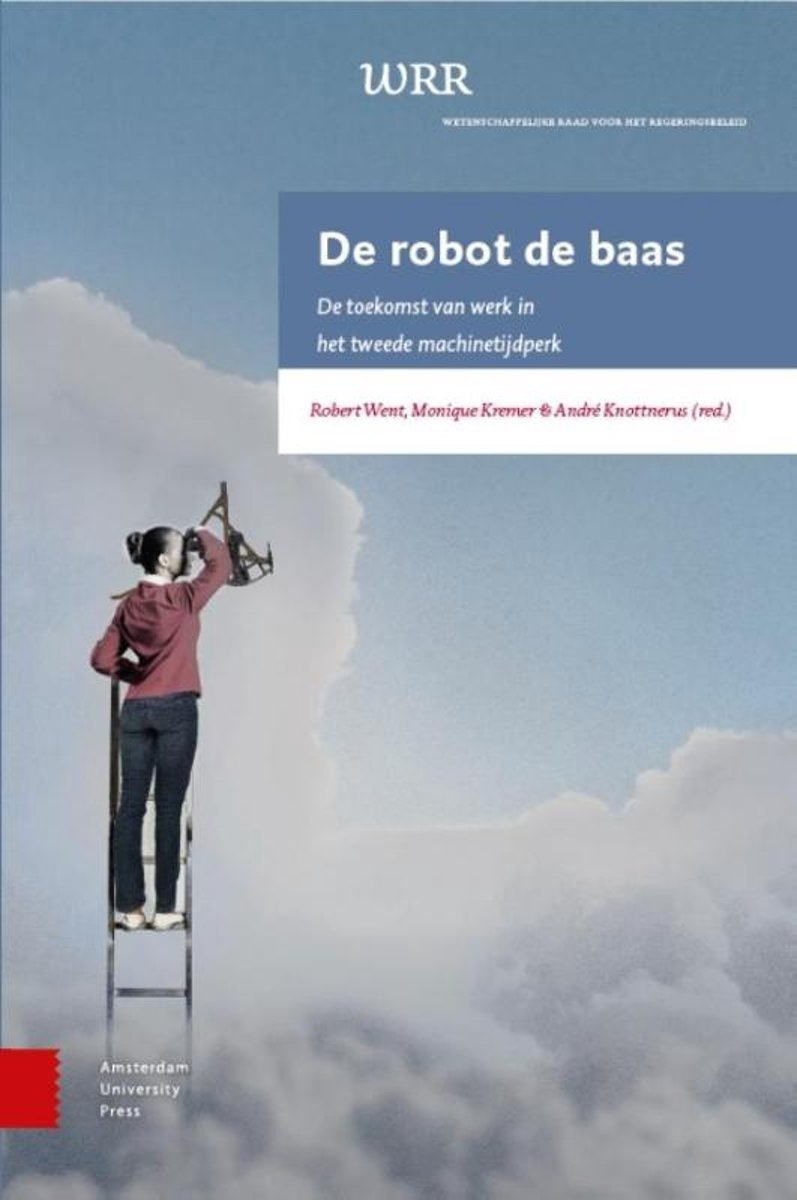 De toekomst van werk
WRR
Denkwerk
Achmea
Goldschmeding foundation
SER
Economic Forum
[Speaker Notes: Rapporten die hier veel aandacht voor hebben
Kwaliteit van werk wordt belangrijker – vooral gezien de huidige tekorten in de zorg]
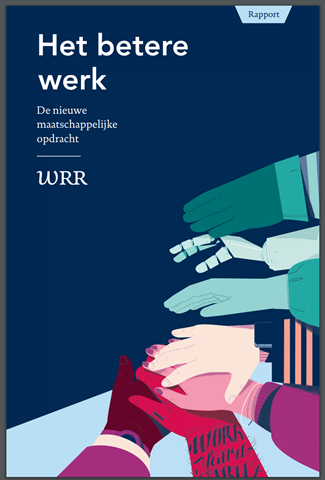 De WRR beschrijft drie ontwikkelingen:
Flexibilisering van werk
Technologisering van werk
Intensivering van werk
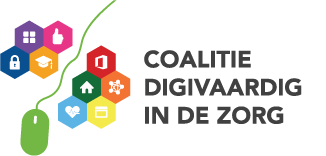 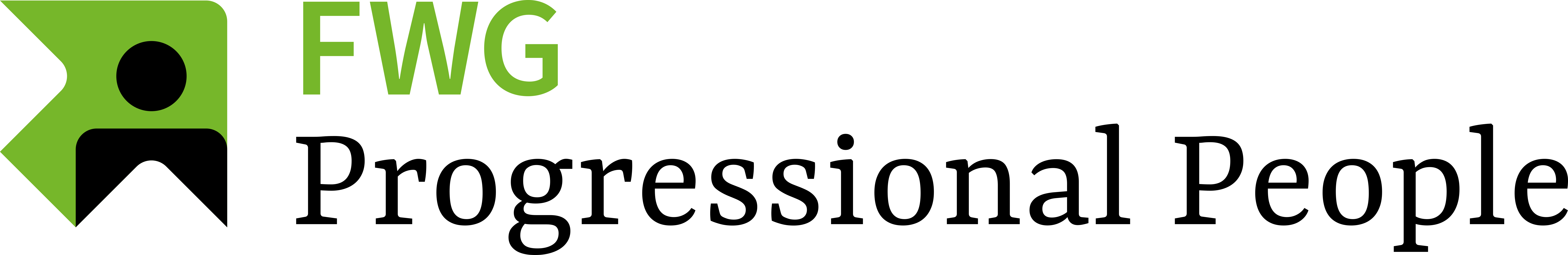 Hoe technologie werk kan verlichten én intensiveren
Werk wordt lichter: 
Zwaar of vervelend werk verdwijnt
Eigen baas
Doen waar je goed in bent
Werk wordt intensiever: 
Arbeidsproductiviteit omhoog; 
Werk wordt opgeknipt in microtaken; 
Handelingsvrijheid (autonomie) wordt beperkt;
Leuke aspecten en rustmomenten verdwijnen
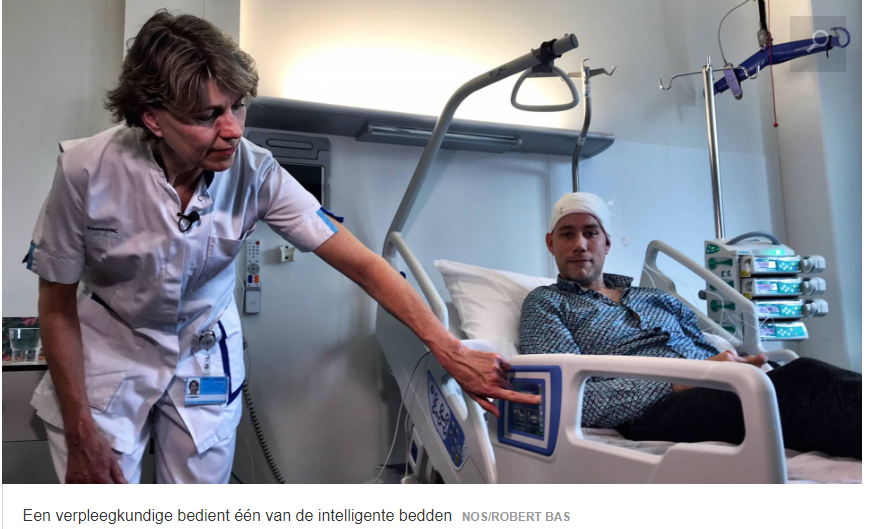 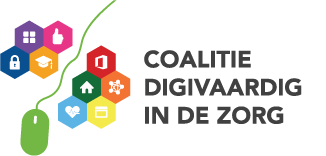 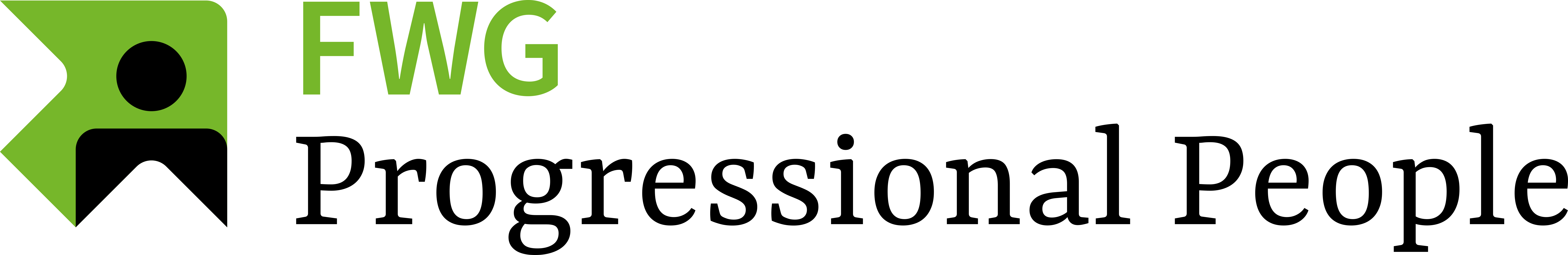 Beeldbellen
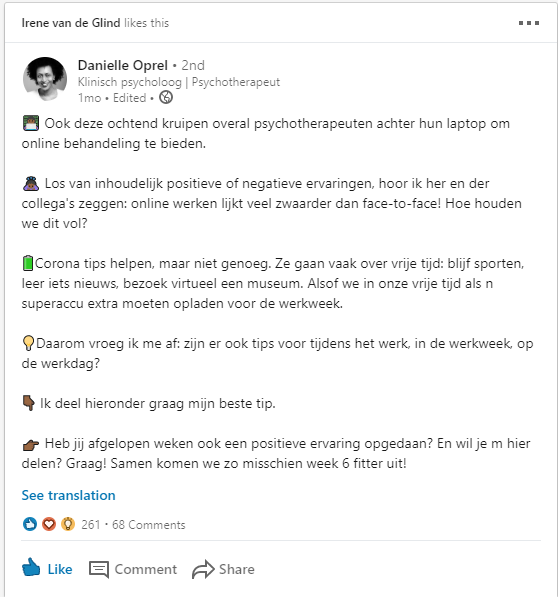 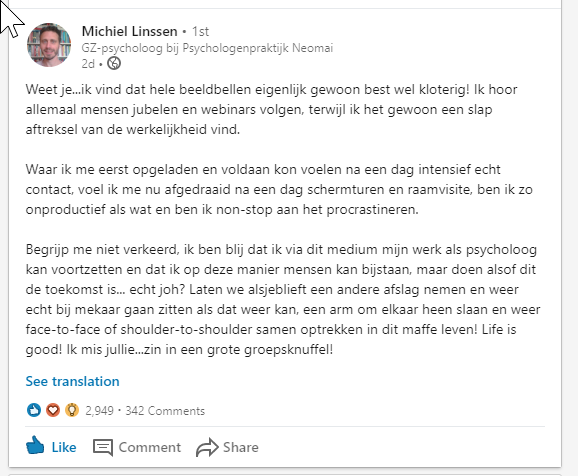 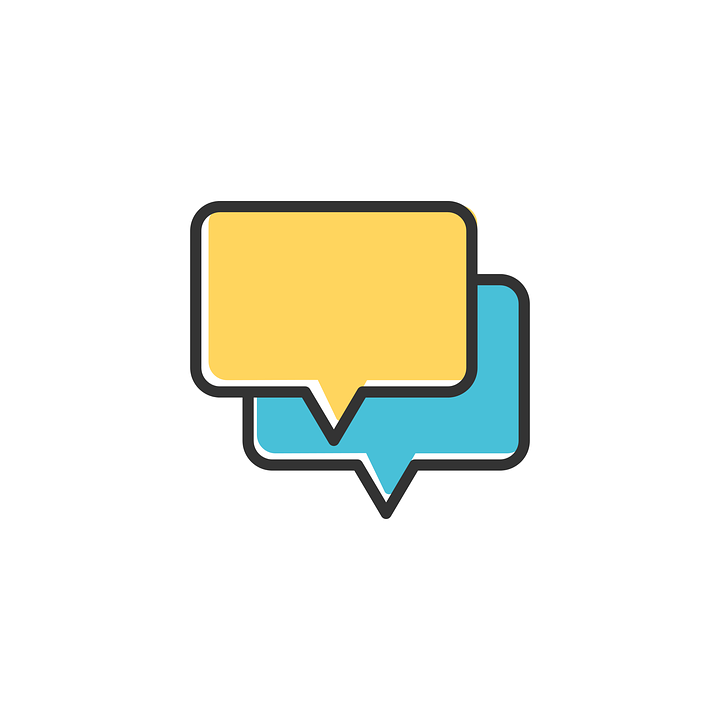 Vind je dat technologie het werk in de zorg lichter of zwaarder maakt?
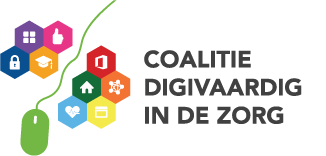 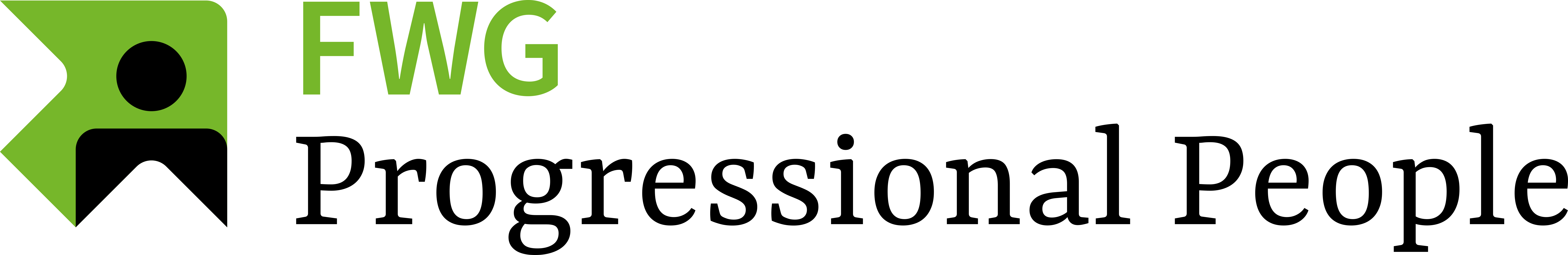 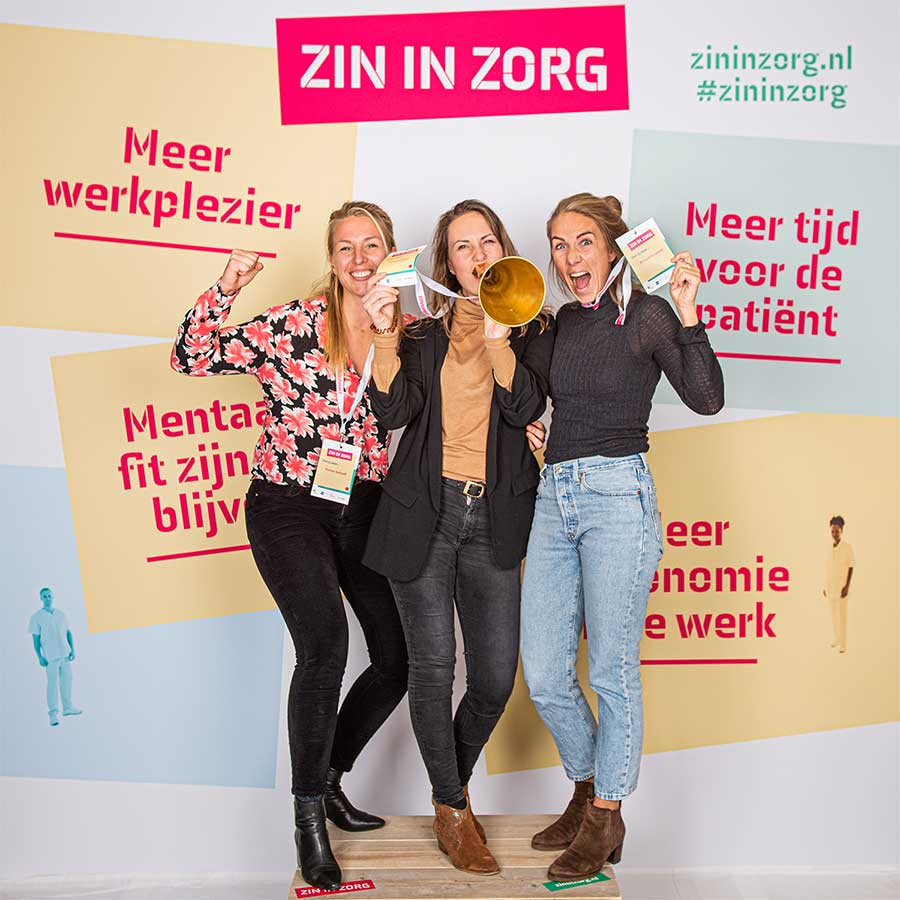 Kwaliteit van werk
Technologie heeft impact op werk 
Check: vraag het aan zorgverleners/medewerkers! 
Ervaren zij door technologie: verlichting, verrijking, nieuwe mogelijkheden, meer autonomie en handelingsruimte? 
Wij pleiten voor een brede blik met oog voor kwaliteit van werk.
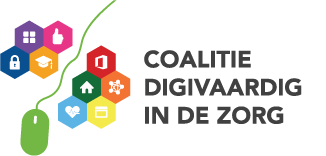 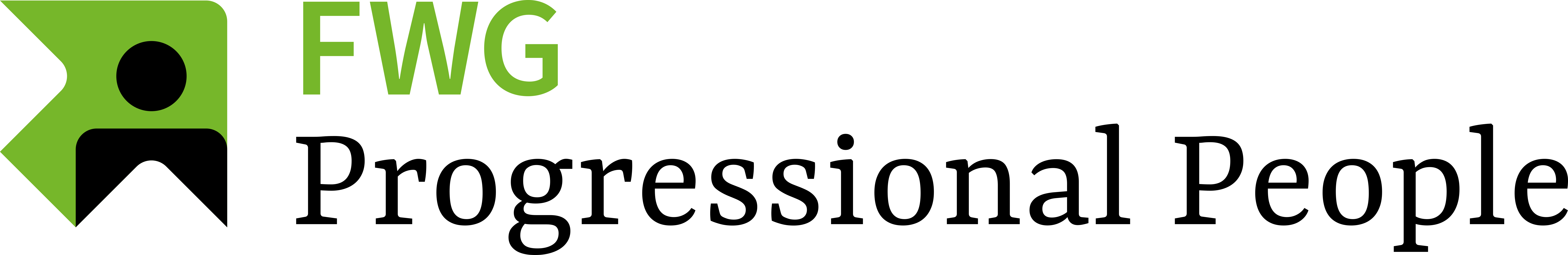 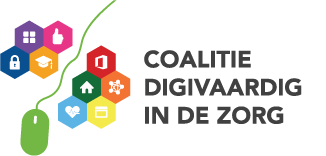 Tot straks bij de werkconferentie
Klik weer op de Teams-link voor het plenaire deel

Irene van de Glind ivandeglind@fwg.nl
Geertje van de Ven gvandeven@fwg.nl
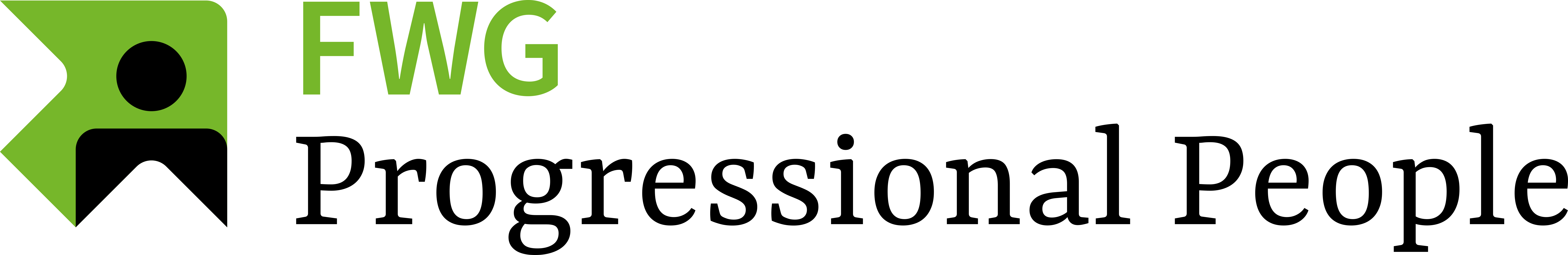